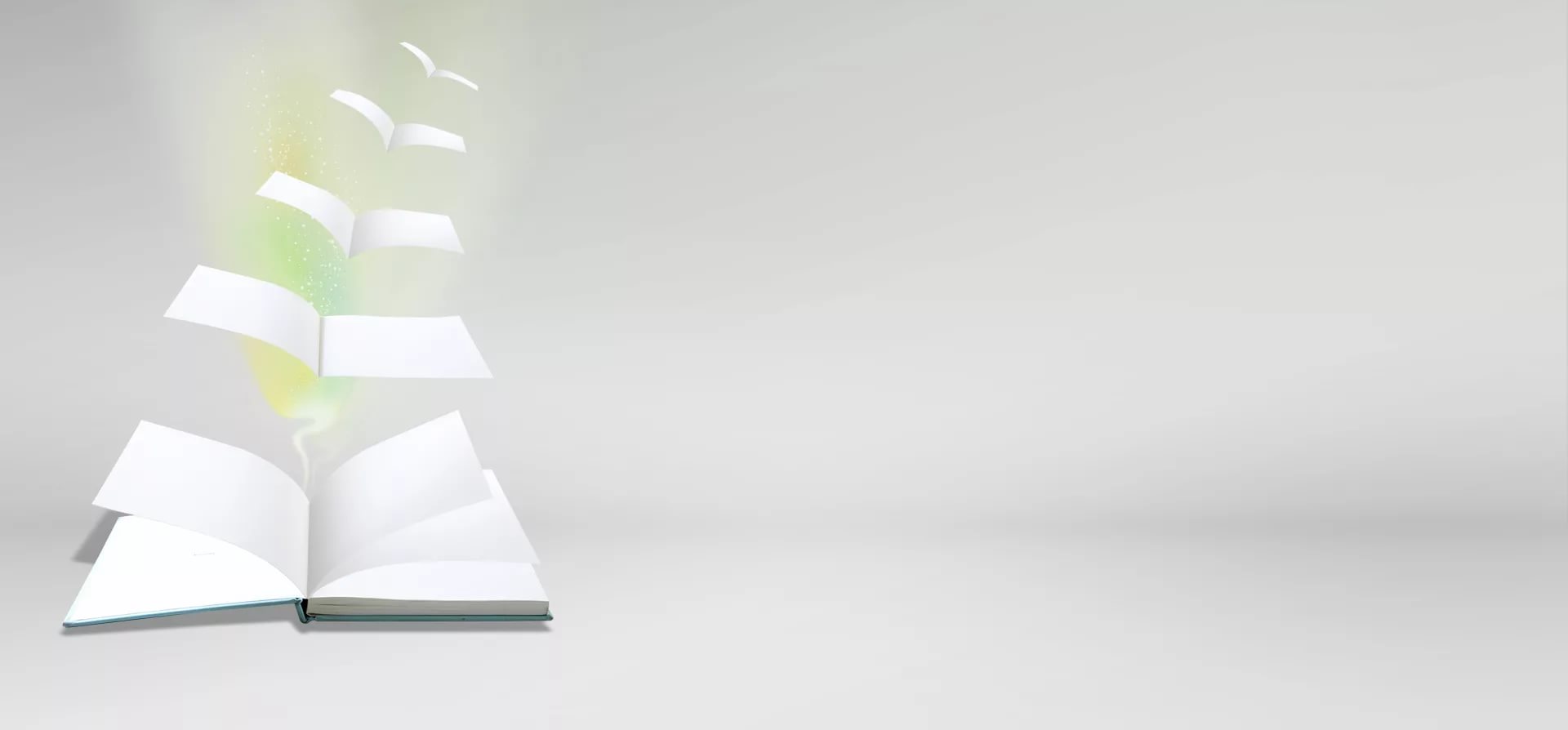 «Нестандартные подходы к заучиванию стихотворений детьми
 дошкольного возраста»
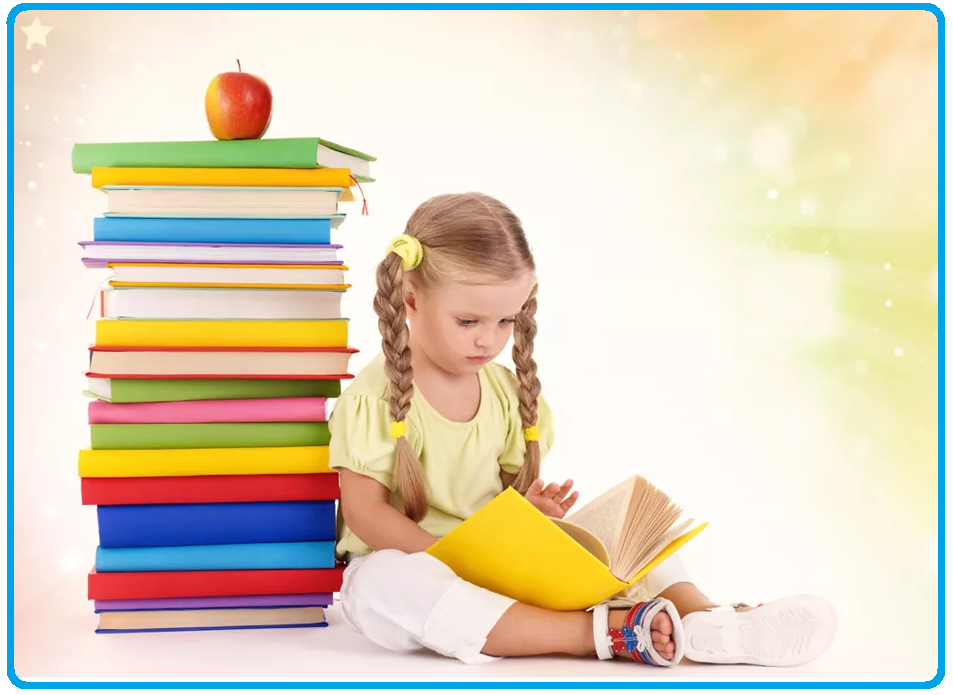 Речь
Память
Мышление
Воображение
Словарный  запас
Эстетическое  восприятие художественного слова
Расширяется  кругозор
Чувство  прекрасного
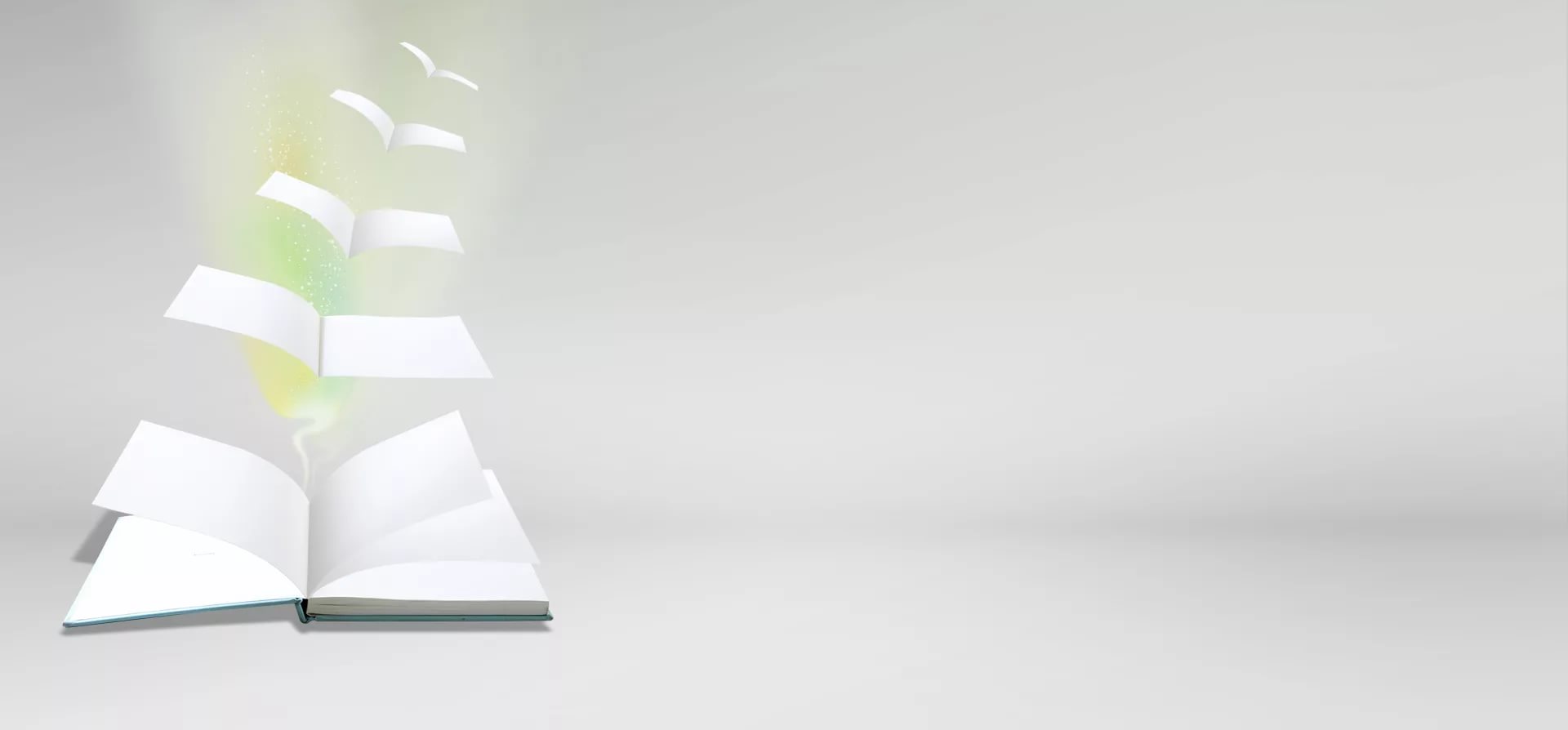 Проблема:
Не  все дети хорошо запоминают текст стихотворения.
Почему  дети плохо запоминают текст?
недостаточная мотивация к заучиванию художественных произведений.
нарушения чувства ритма
отклонения в формировании слоговой структуры слова; 
отставание в развитии слухового внимания и слуховой памяти; 
отставание в развитии всех сторон речевой системы;
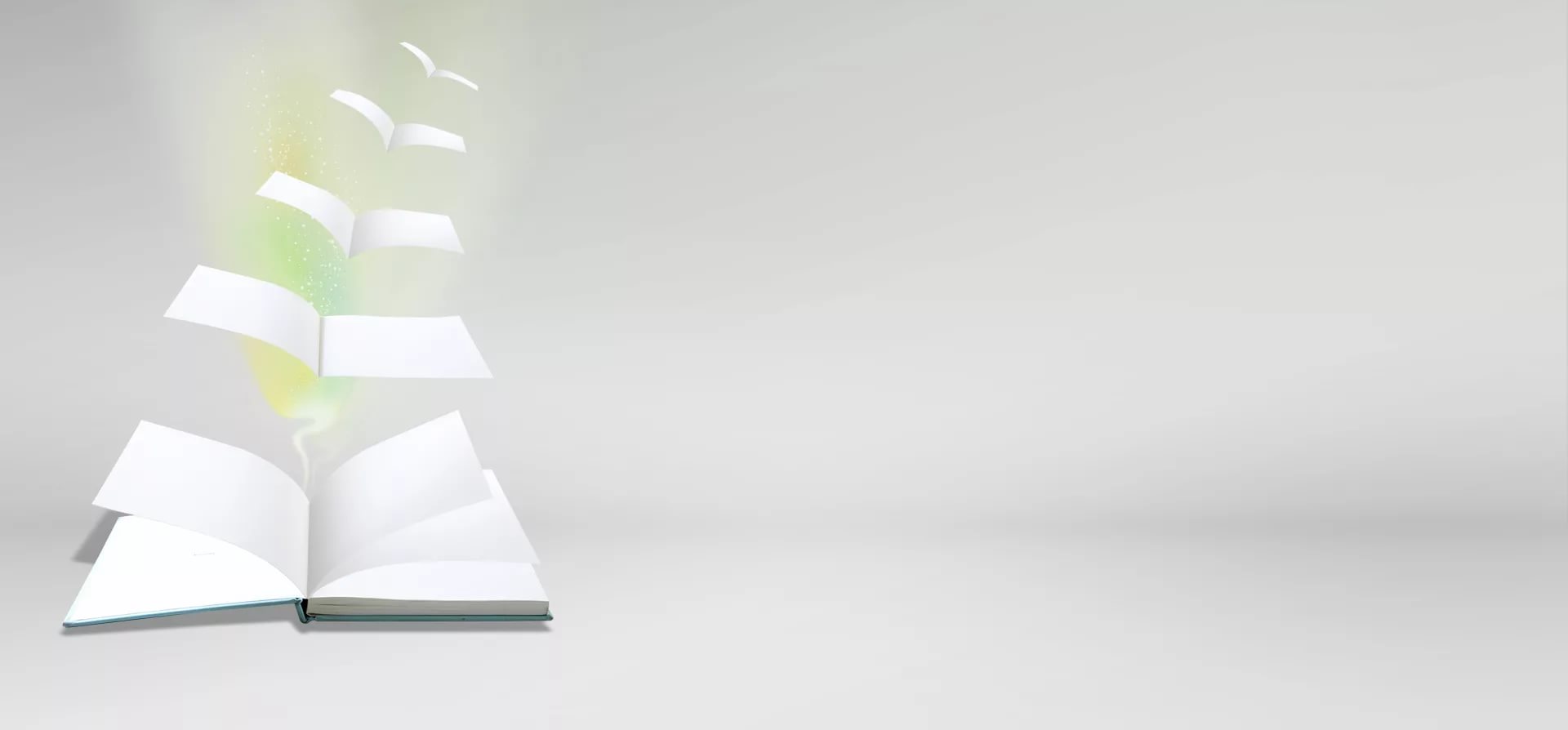 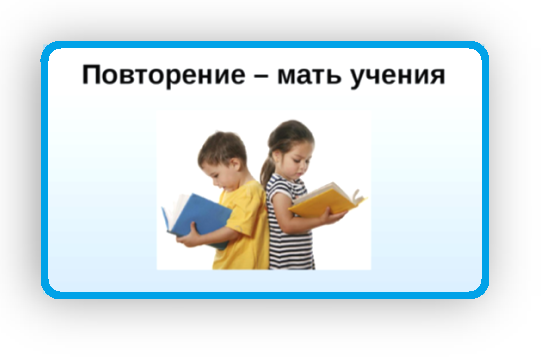 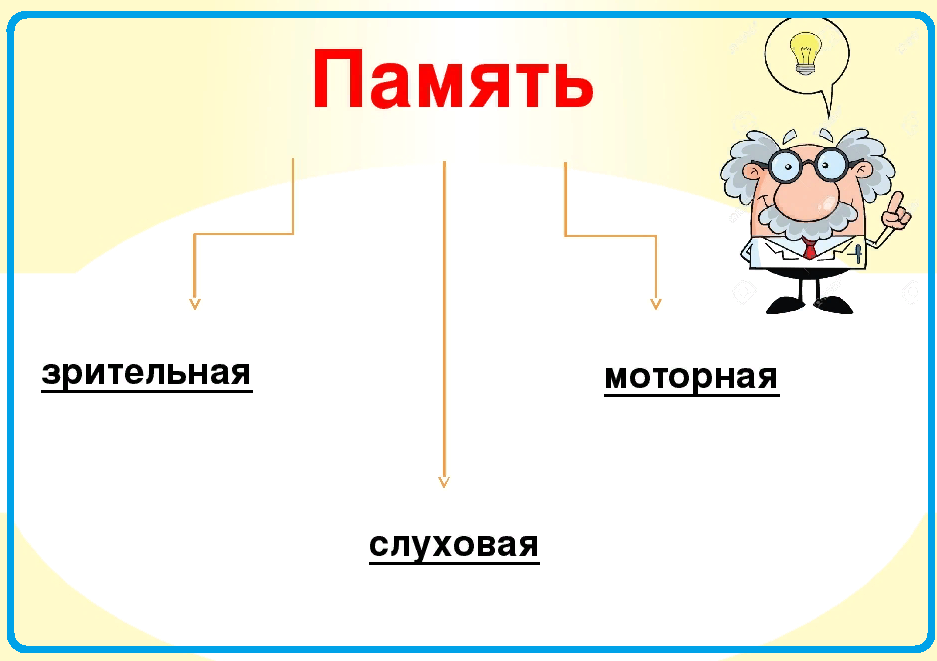 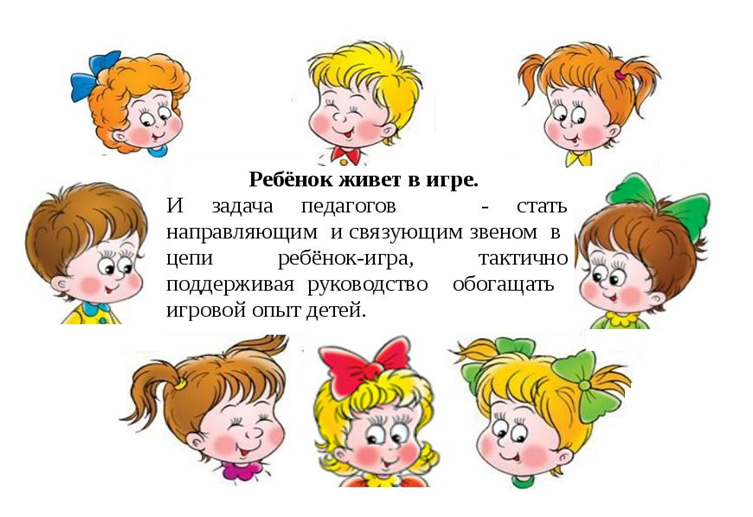 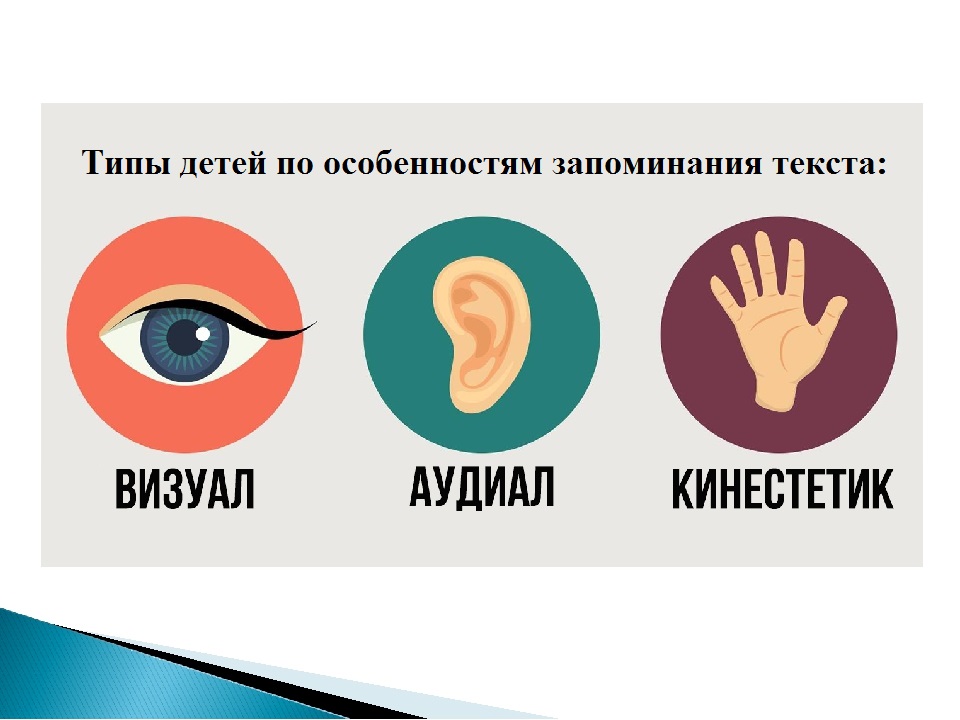 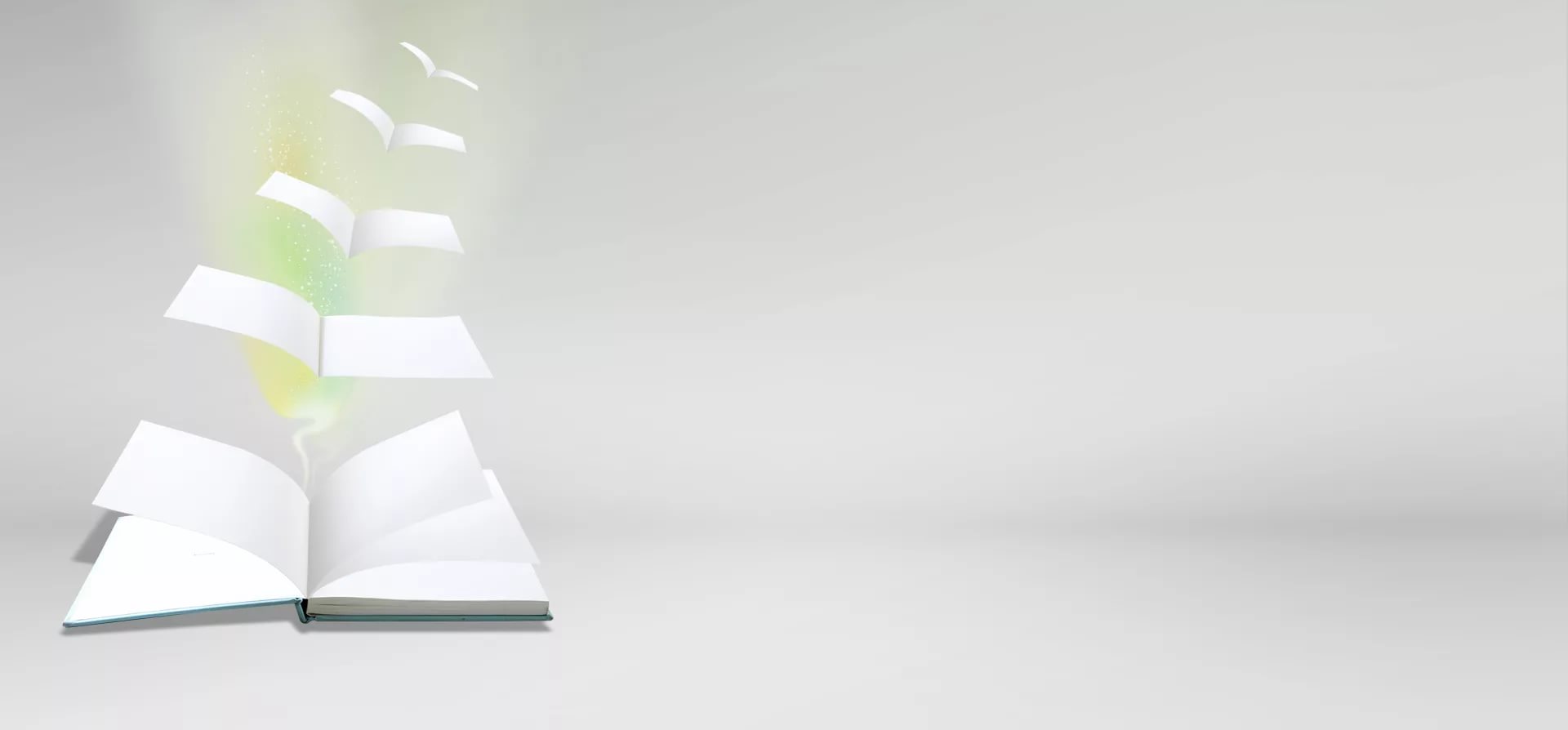 Методы и приемы разучивания стихов:
1 способ. Учим стихи по картинкам.
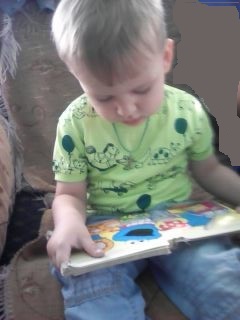 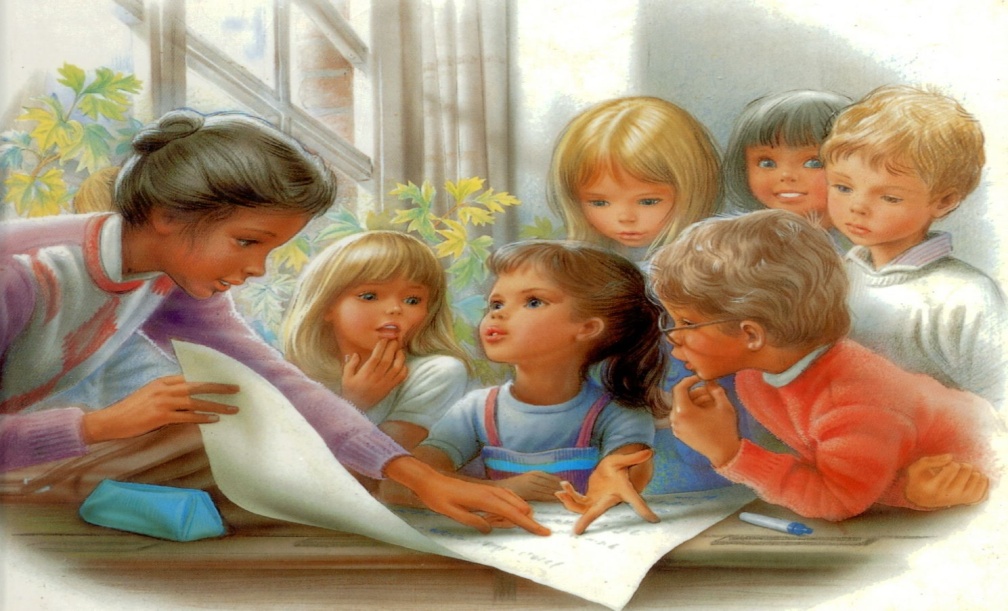 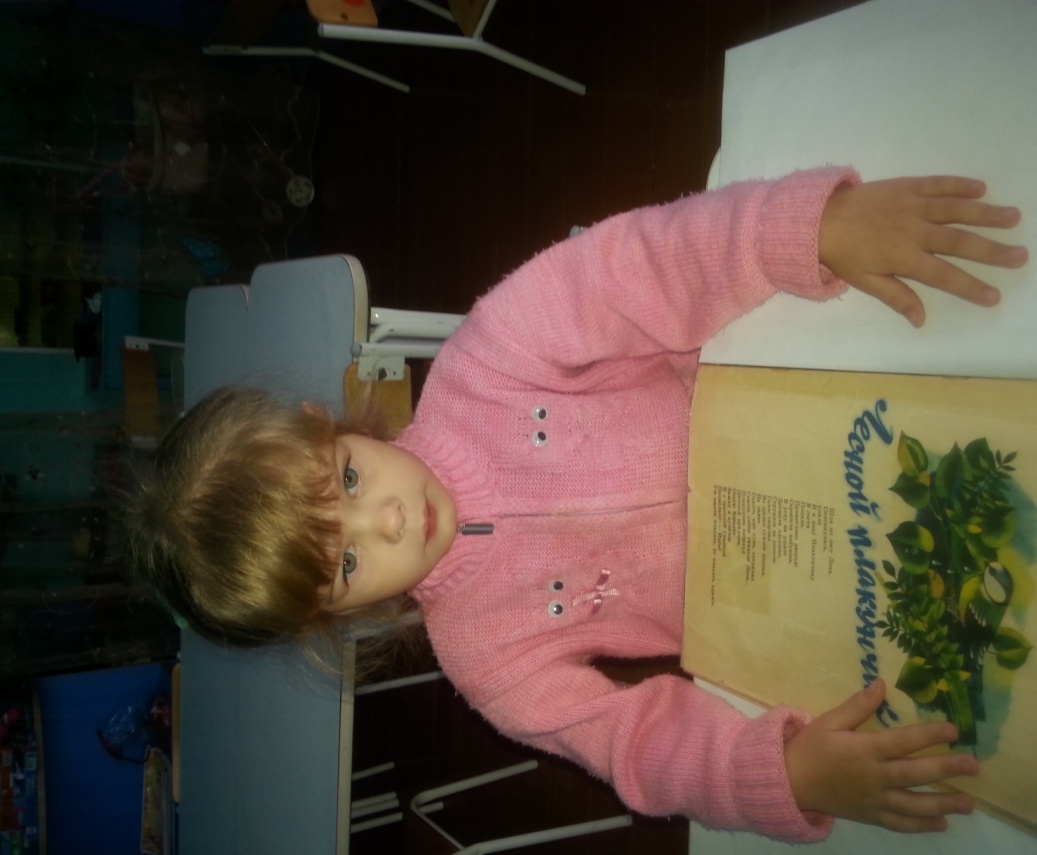 К. Д. Ушинский

«Учите  ребёнка  каким-нибудь  неизвестным  ему  пяти словам   –  он  будет  долго  и  напрасно  мучиться,  
но  свяжите двадцать  таких  слов  с  картинками, 
и  он  их  усвоит  на  лету».
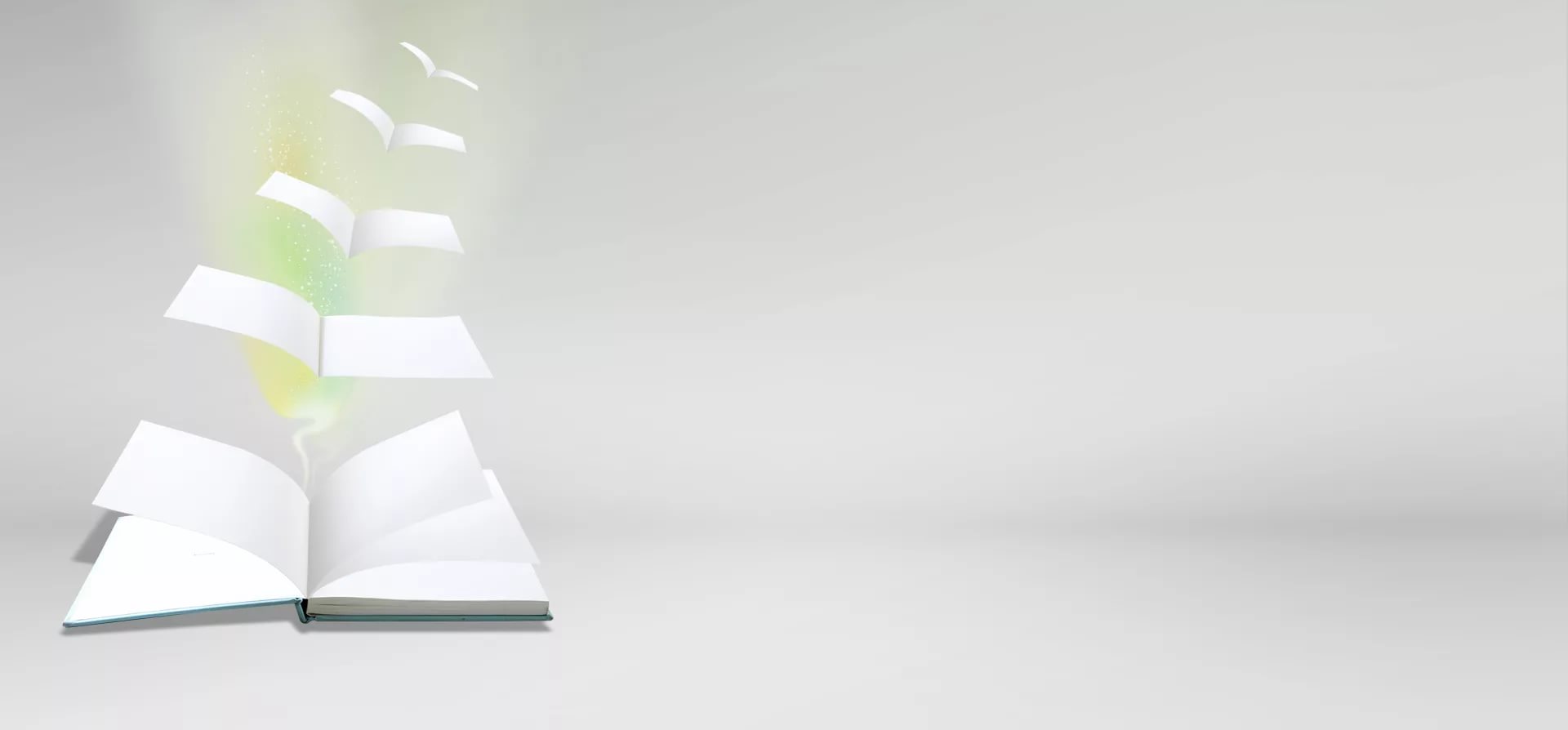 2 способ. Учим стихи в движении.
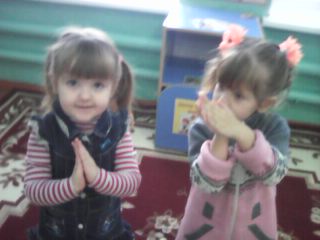 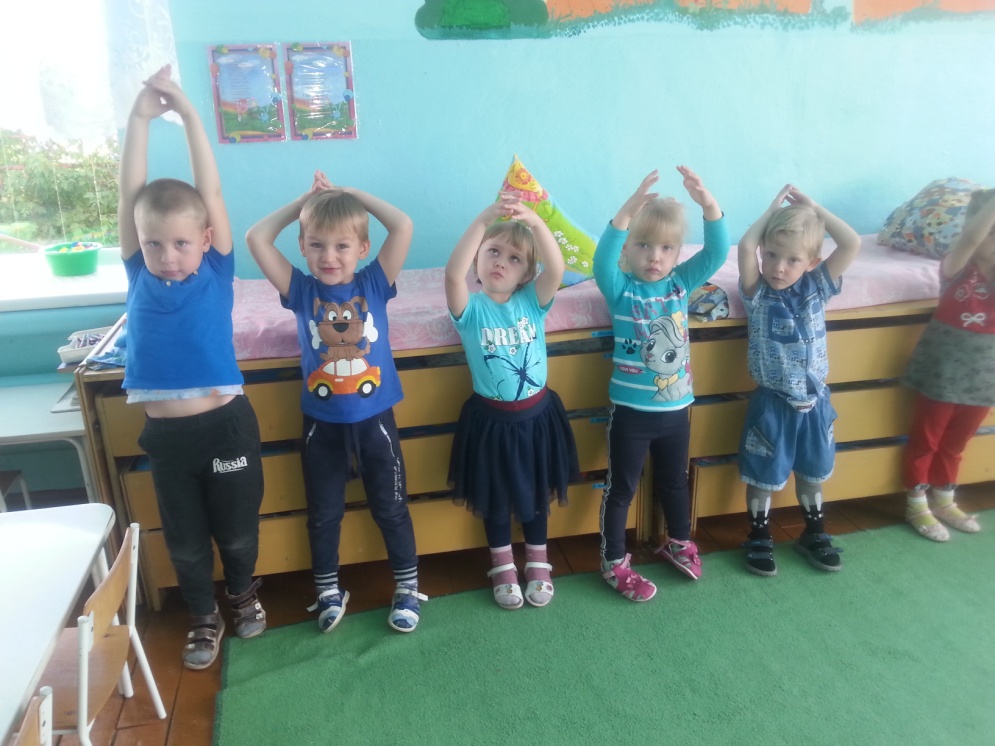 Двигательный метод
Отхлопывание (отстукивание, протопывание, отбивание мячом и т. д.) ритма стихотворения.
        Сопровождение чтения стихотворения движениями, которые предлагает взрослый. 
        Придумывание детьми движений к тексту.
        Заучивание текста при выполнении графических заданий: обведении изображений по точкам, раскрашивании и т. д.
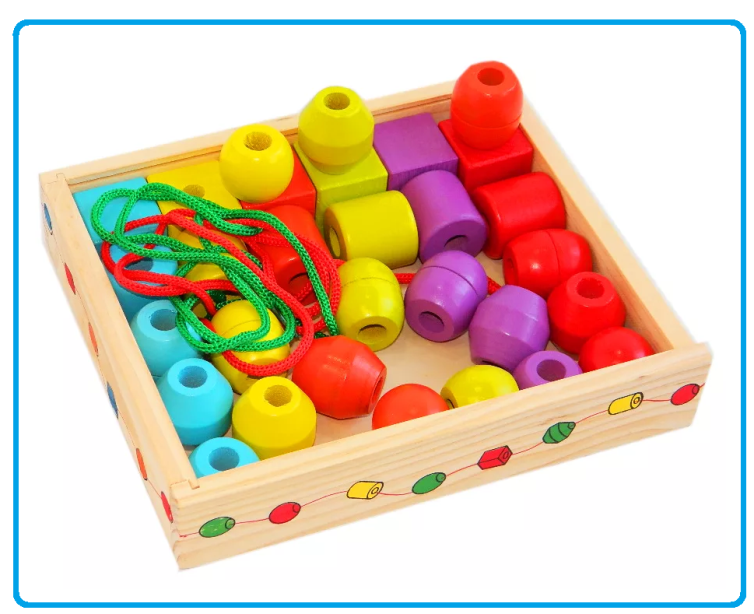 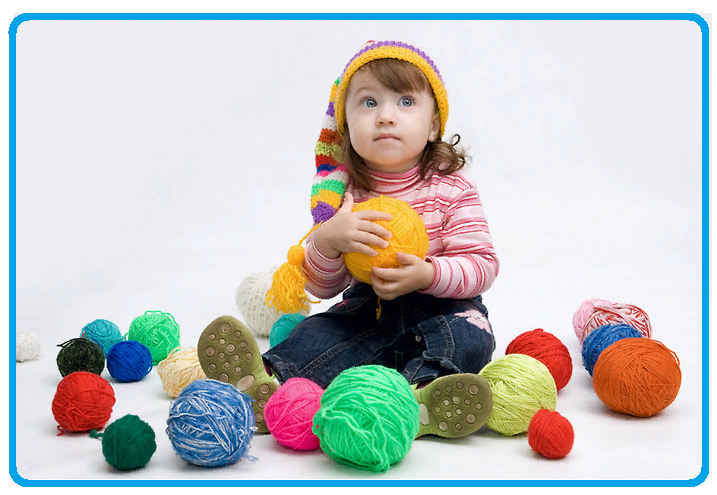 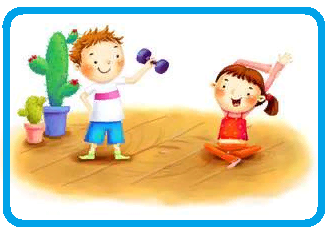 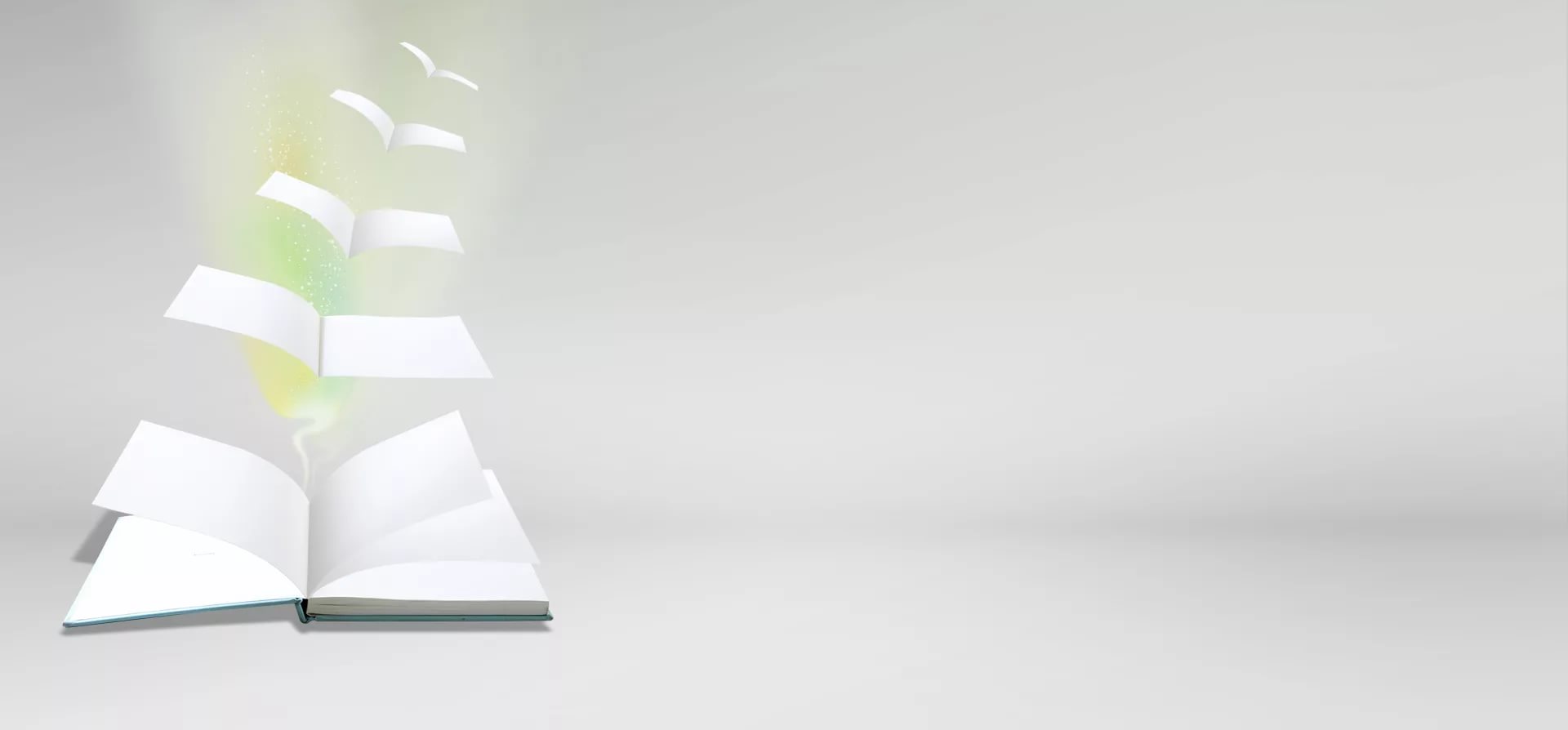 3 способ. Мнемотехника.
Мнемотехника — система различных приемов, облегчающих запоминание и увеличивающих объём памяти путём образования дополнительных ассоциаций, организация учебного процесса в виде игры. Использование мнемотехники в настоящее время становиться актуальным.
Структура мнемотехники:
Мнемоквадрат


    Мнемодорожка




    Мнемотаблица
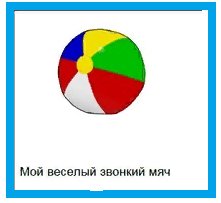 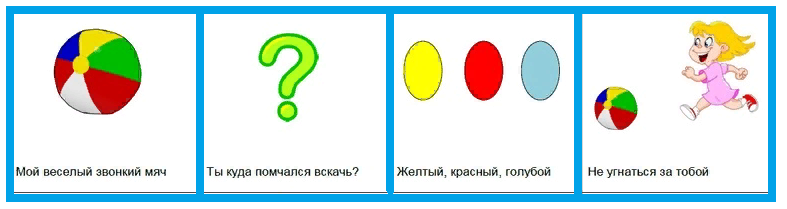 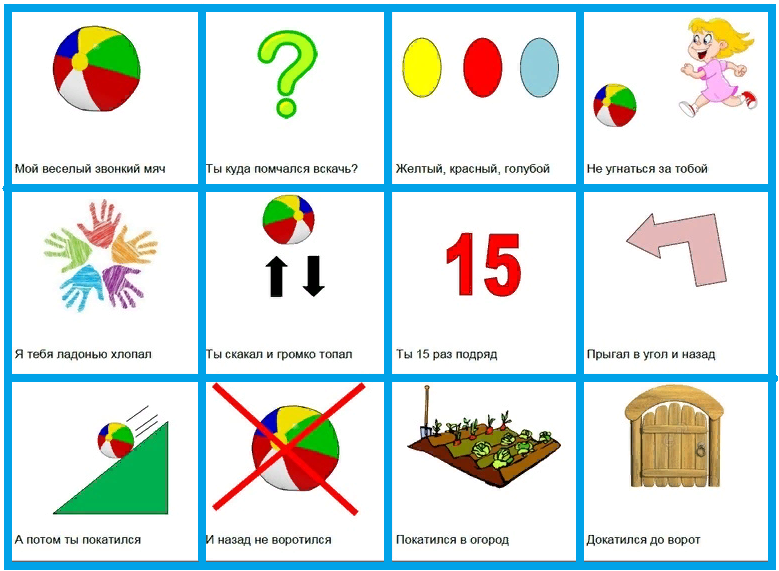 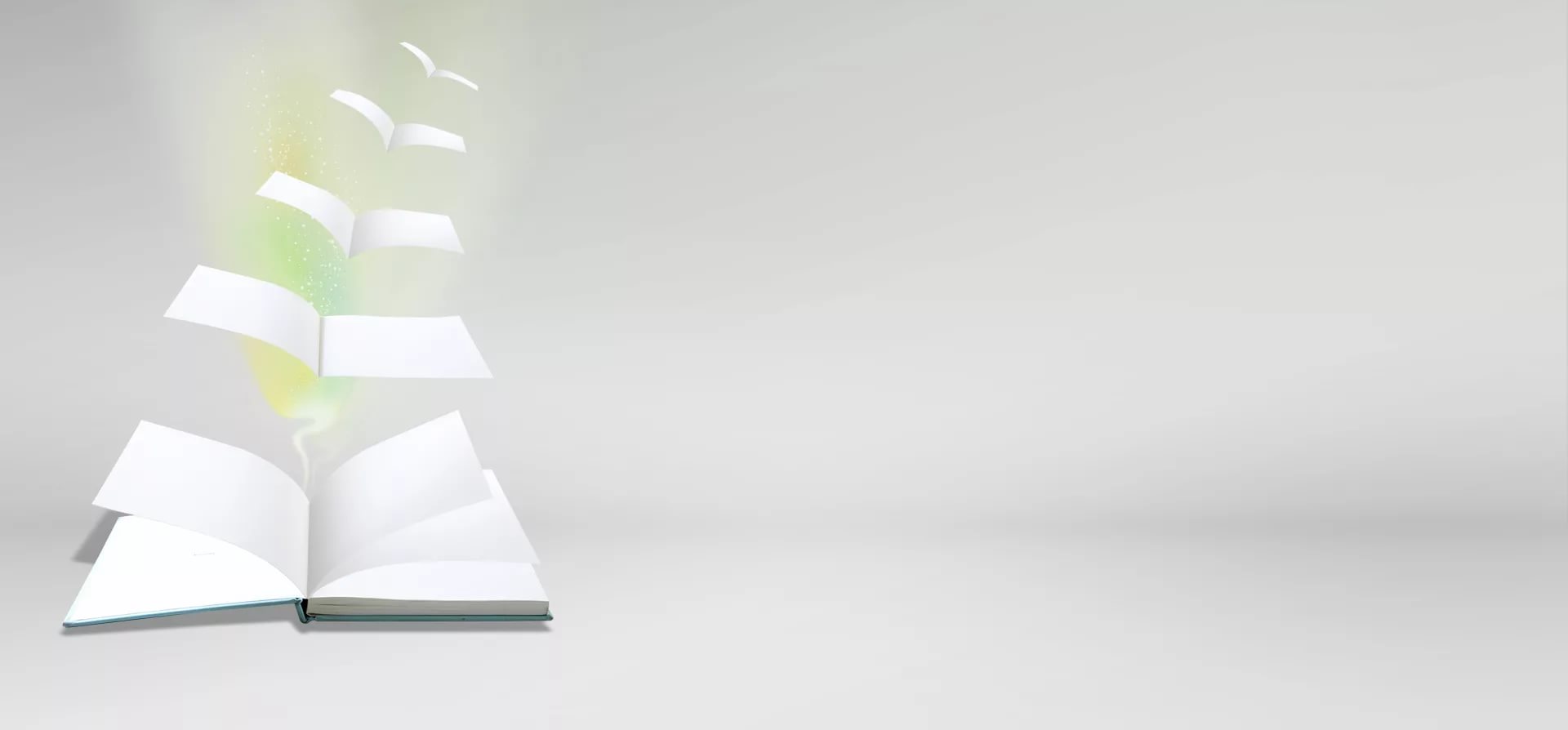 В. Орлов «Почему медведь спит зимой»
- Мишка, мишка,
- Что с тобой?
- Почему ты спишь  зимой? 
- Потому, что снег и лед, не малина и не мед
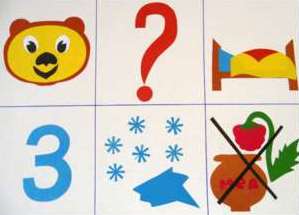 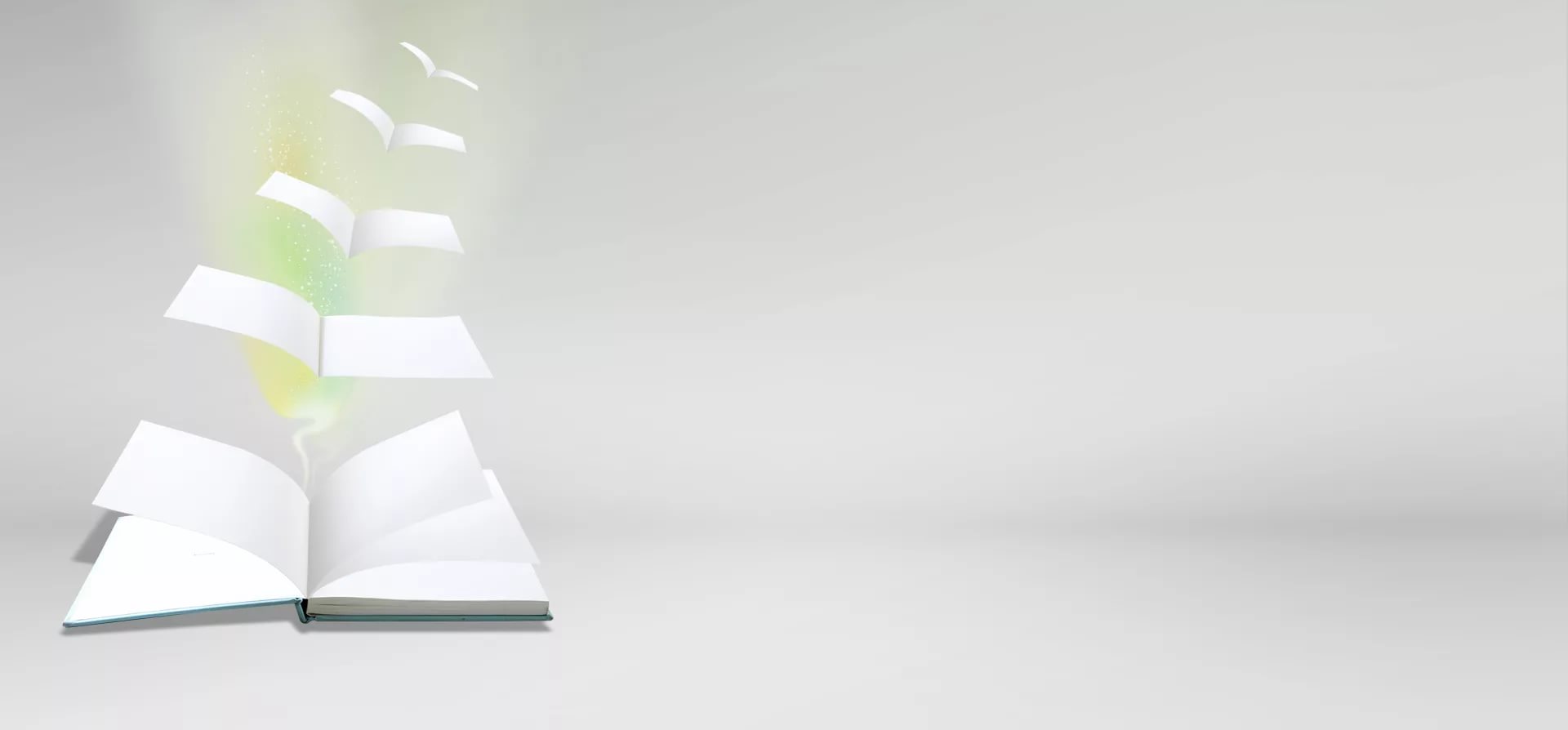 4 способ. Учим стихи построчно.
1.Дети собираются в кружок.
2. Педагог читает стихотворение.
 3. «Раздает» (в устной форме) каждому по одной строчке со словами: «Запомни,- повтори и дотронься рукой до соседа.
5 способ. Запоминание и проговаривание хором.
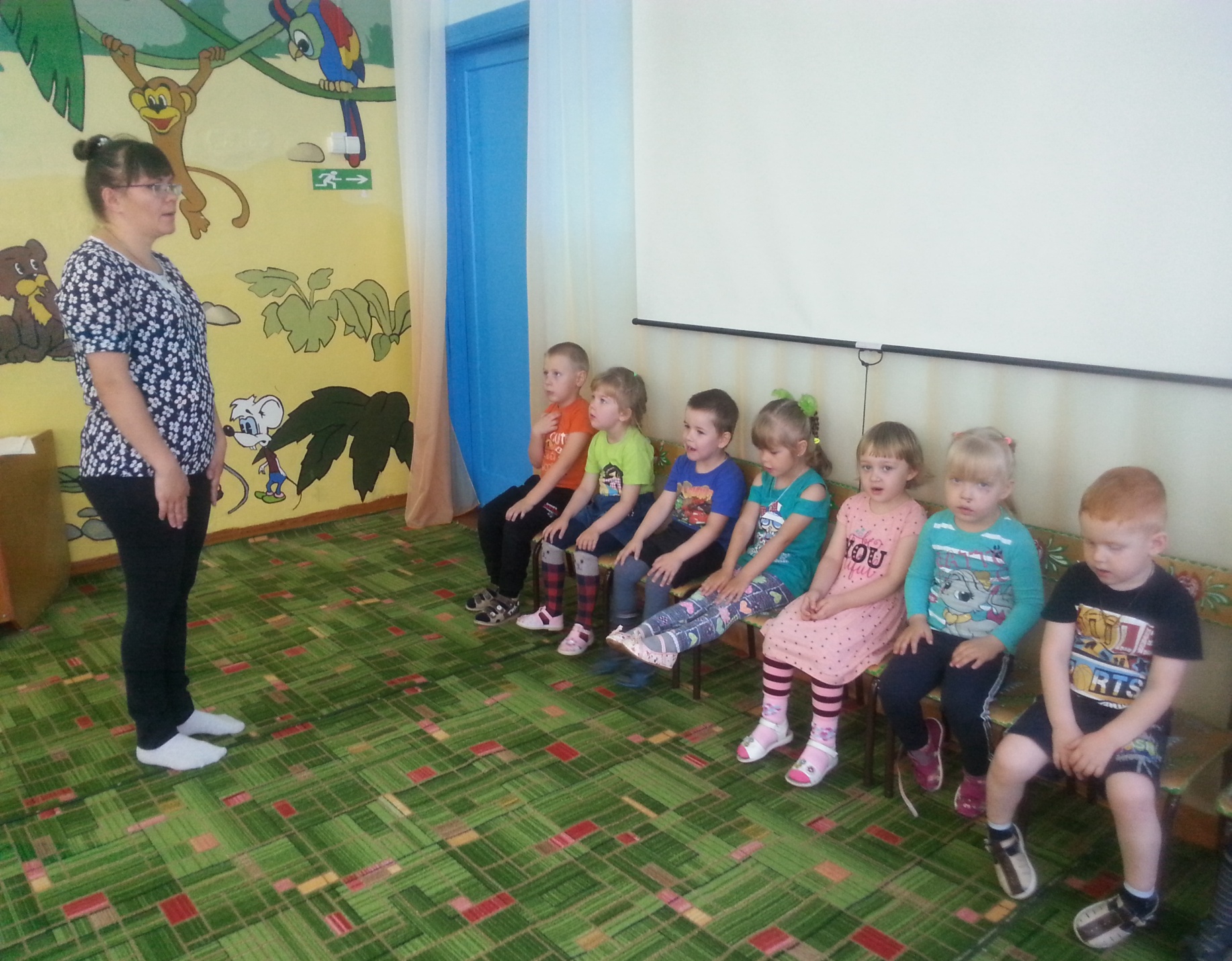 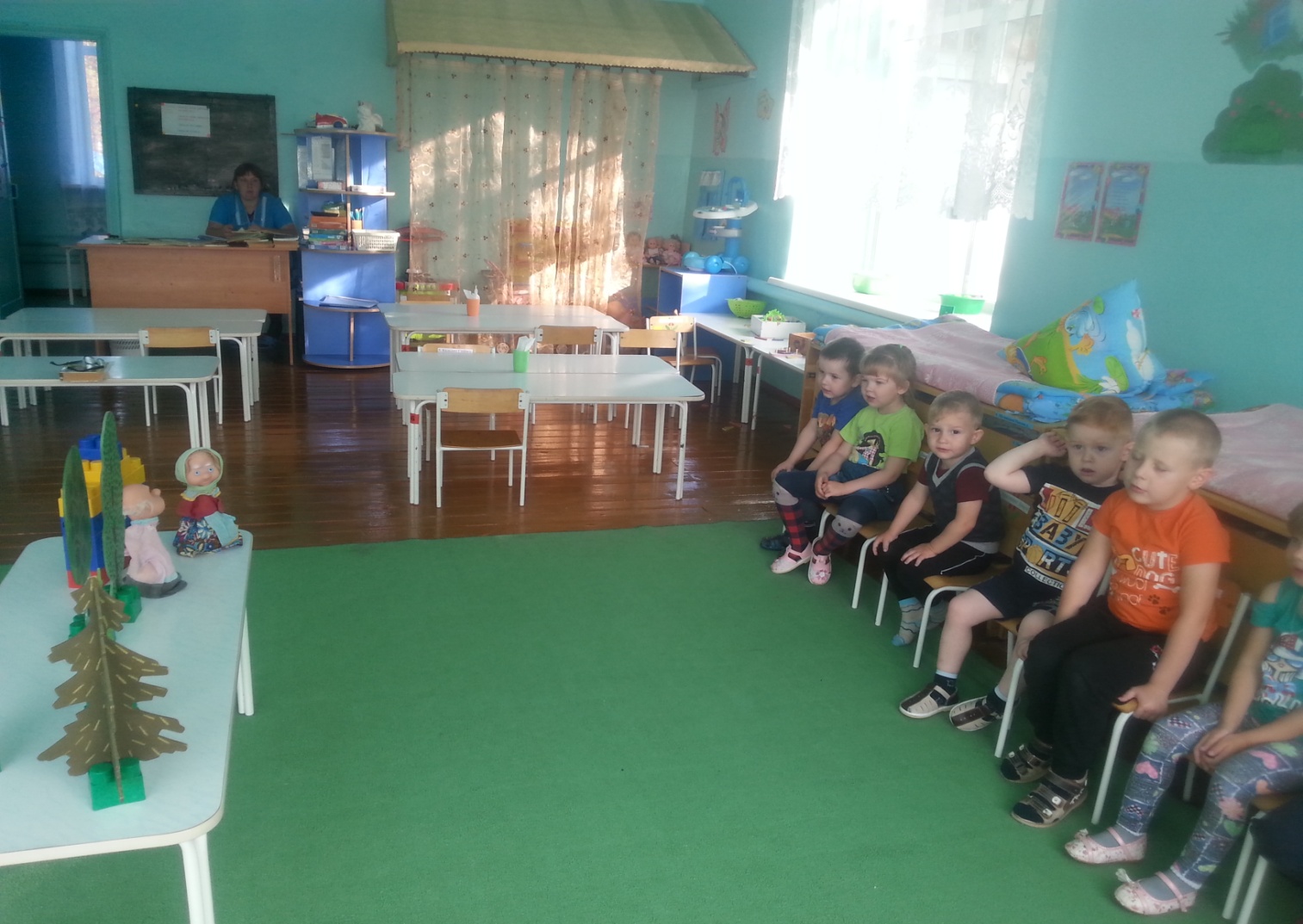